2015 Eylül Ayı İhracat Rakamları 
Basın Açıklaması




1 Ekim 2015
Adana
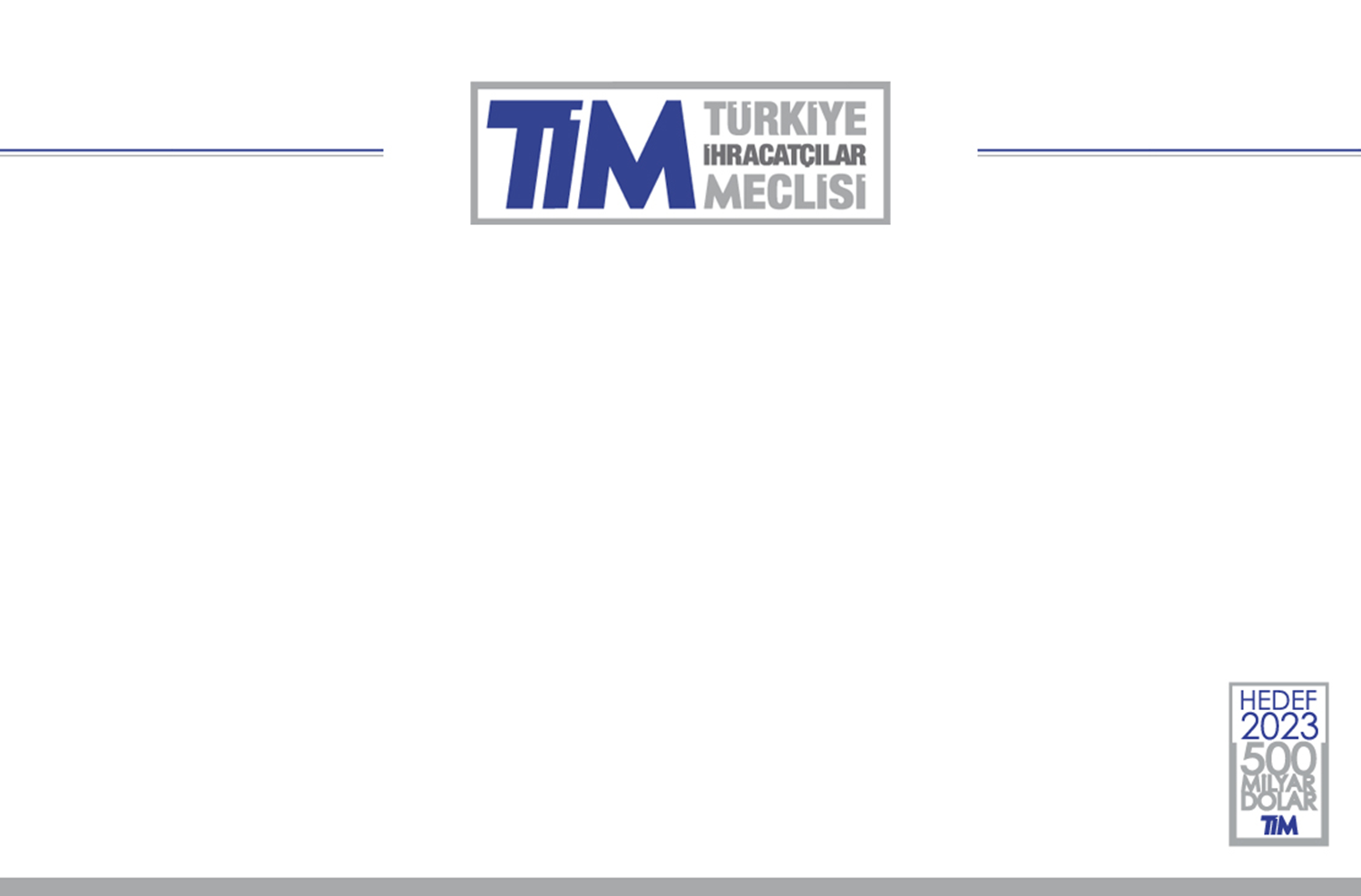 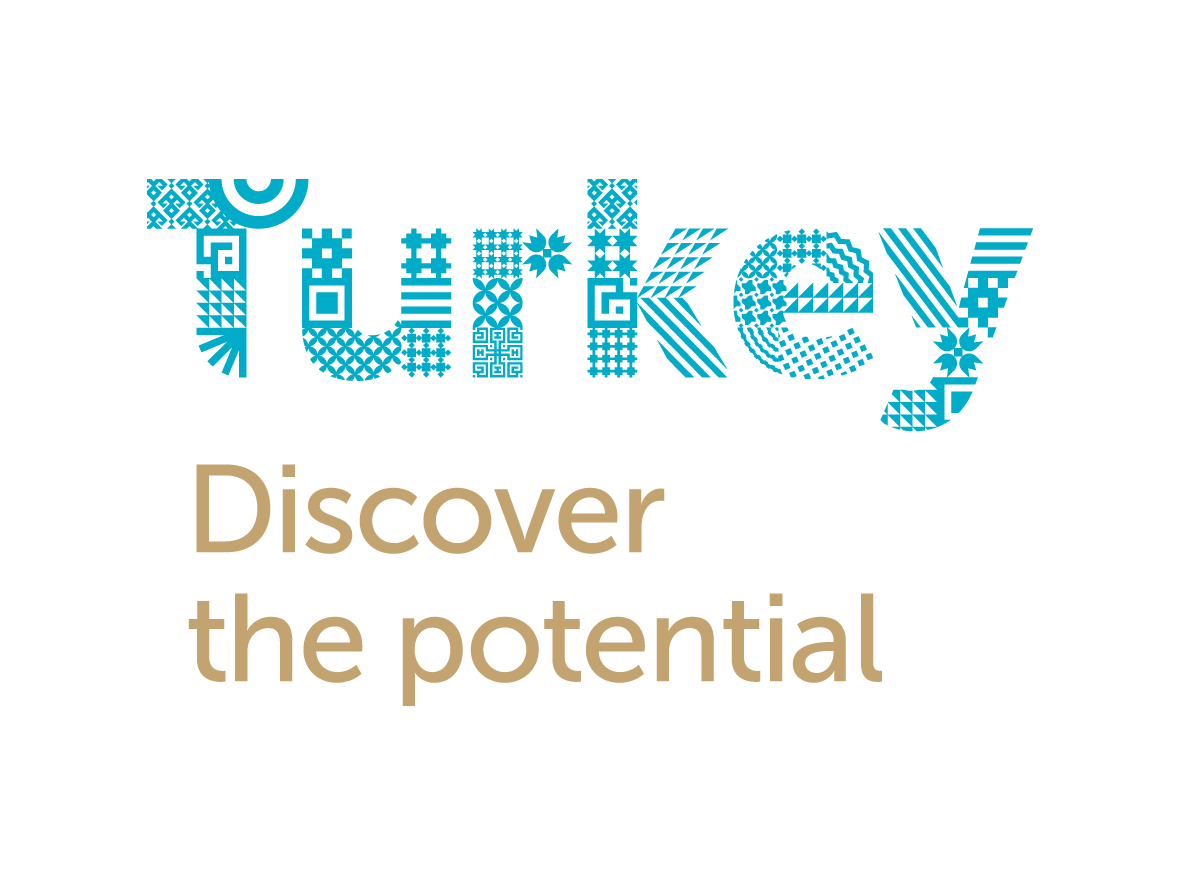 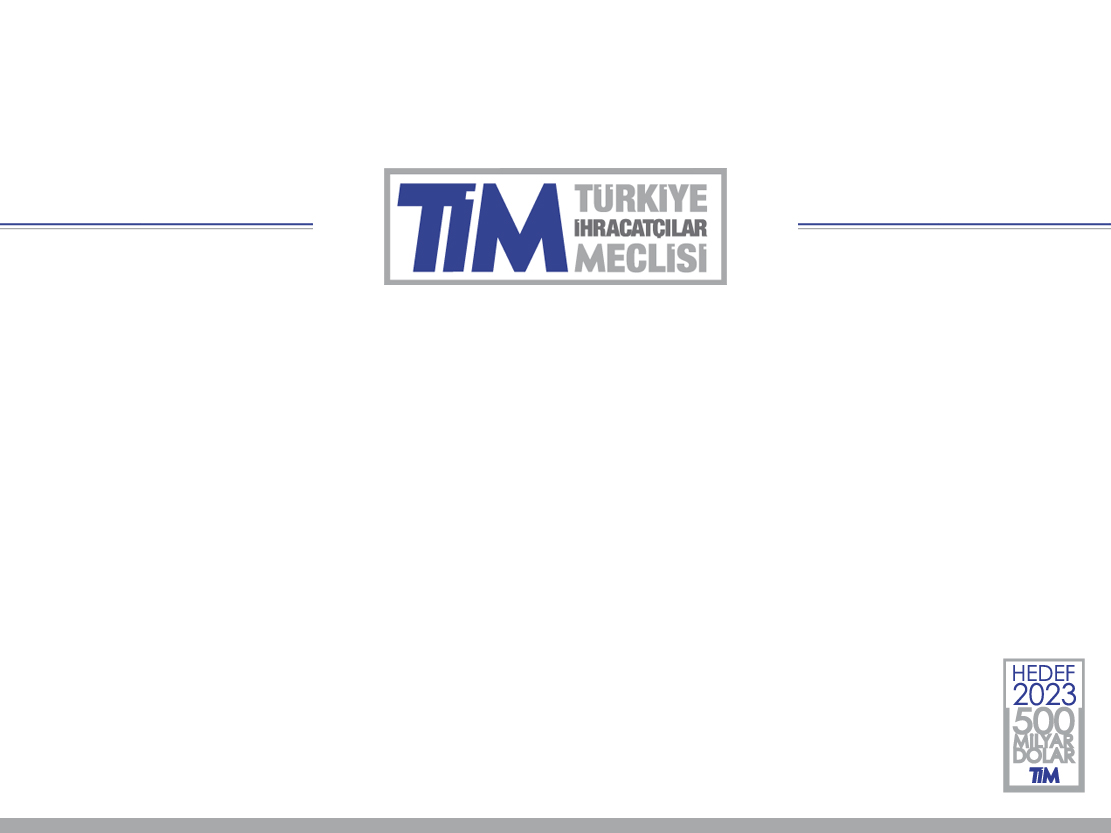 2015 EYLÜL AYI 
İHRACAT RAKAMLARI (’000 $)
2
2015 EYLÜL AYI 
ANA SEKTÖRLERİN KIRILIMLARI
3
2015 OCAK- EYLÜL DÖNEMİ 
İHRACAT RAKAMLARI (‘000 $)
4
SON 12 AYLIK DÖNEMDE
İHRACAT RAKAMLARI (‘000 $)
5
2015 – EYLÜL AYINDA EN FAZLA
İHRACAT YAPAN İLK 5 SEKTÖR (‘000 $)
6
2015 – EYLÜL AYINDA EN FAZLA
İHRACAT YAPILAN İLK 10 ÜLKE (‘000 $)
7
2015 – EYLÜL AYINDA EN FAZLA
İHRACAT YAPILAN İLK 10 ÜLKE (% Değ.)
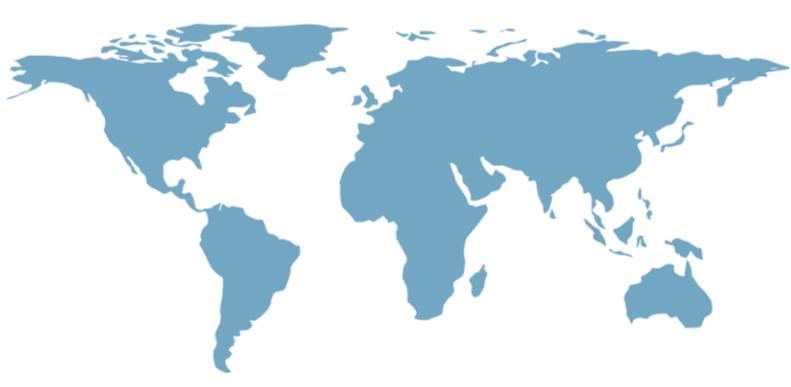 8. Rusya 
-%48
1. Almanya -%14
2. İngiltere -%11
7. İspanya    -%10
6.  Fransa
-%12
9.Romanya
-%1
5. ABD 
-%8
3. Irak 
-%32
4. İtalya 
-%2
10. BEA
%11
8
2015 EYLÜL AYINDA EN FAZLA
İHRACAT YAPILAN İLK 5 ÜLKE GRUBU (‘000 $)
9
2015 – EYLÜL AYINDA 
EN ÇOK İHRACAT GERÇEKLEŞTİREN İLK 10 İL (‘000 $)
10
2015 – EYLÜL AYINDA EN FAZLA
İHRACAT GERÇEKLEŞTİREN İLK 10 İL (% Değ.)
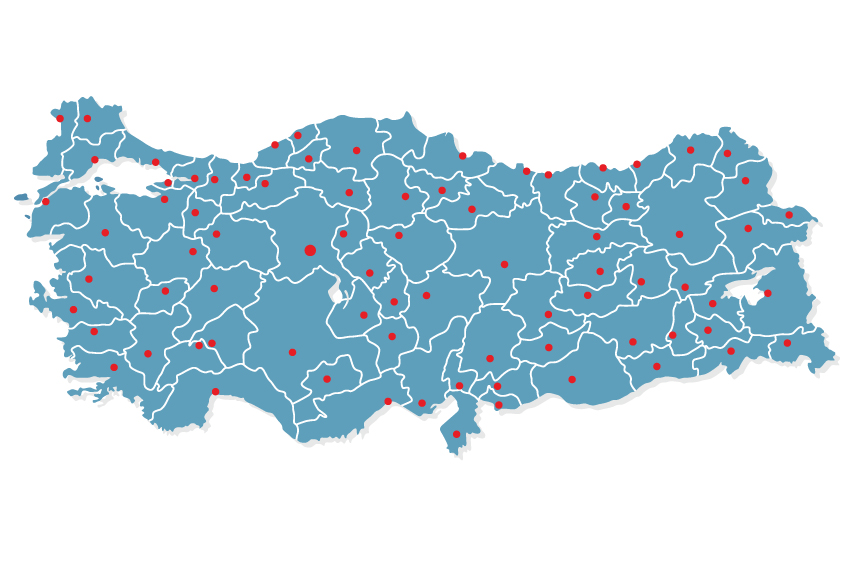 3. Kocaeli 
-%20
1. İstanbul 
-%22
8. Sakarya
 -%14
2. Bursa
-%15
5. Ankara
-%17
7. Manisa    -%7
4. İzmir 
-%20
9. Denizli 
-%21
6. Gaziantep 
-%17
10. Hatay
-%30
11
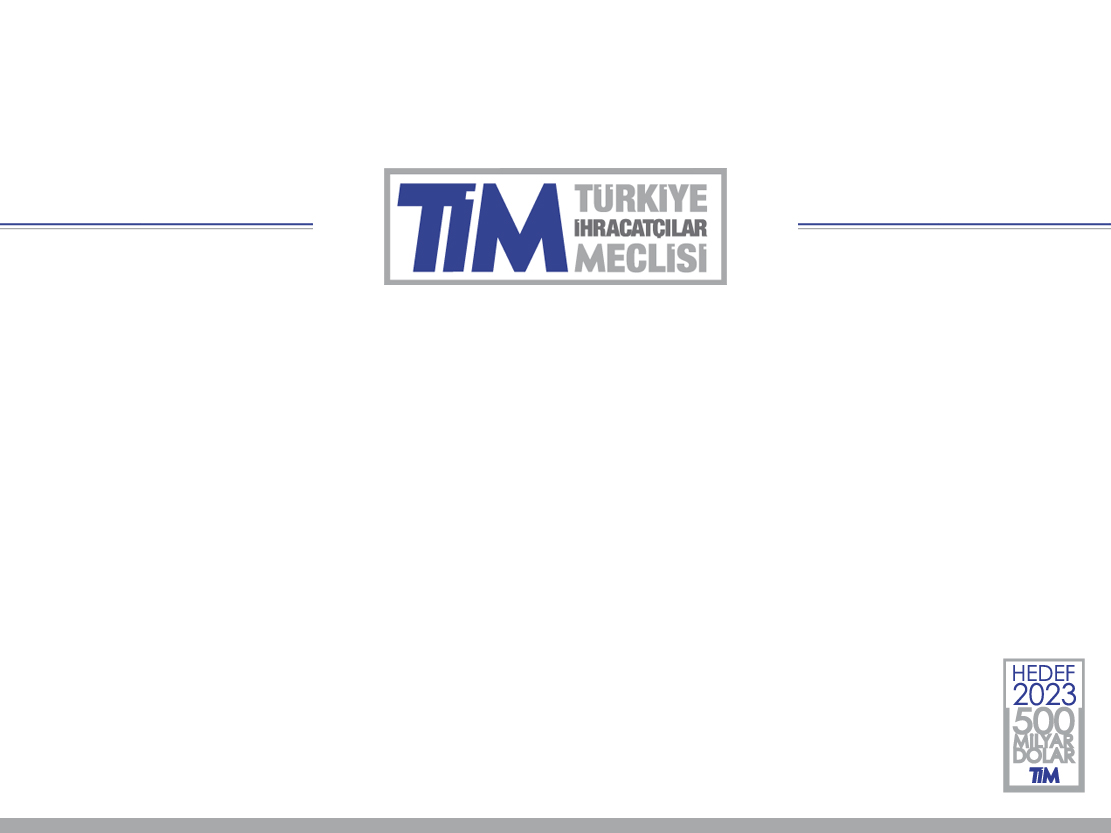 1 Ekim 2015 || TİM Eylül Ayı 
İhracat Verileri Sunumu
Teşekkürler.
www.tim.org.tr | www.timtv.com.tr
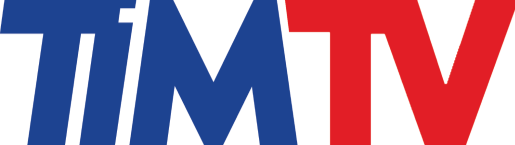 twitter.com/turkihracat
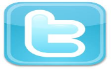 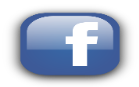 facebook.com/IhracatcilarMeclisi